Přehled epidemické situace a stavu očkovánív Královéhradeckém kraji
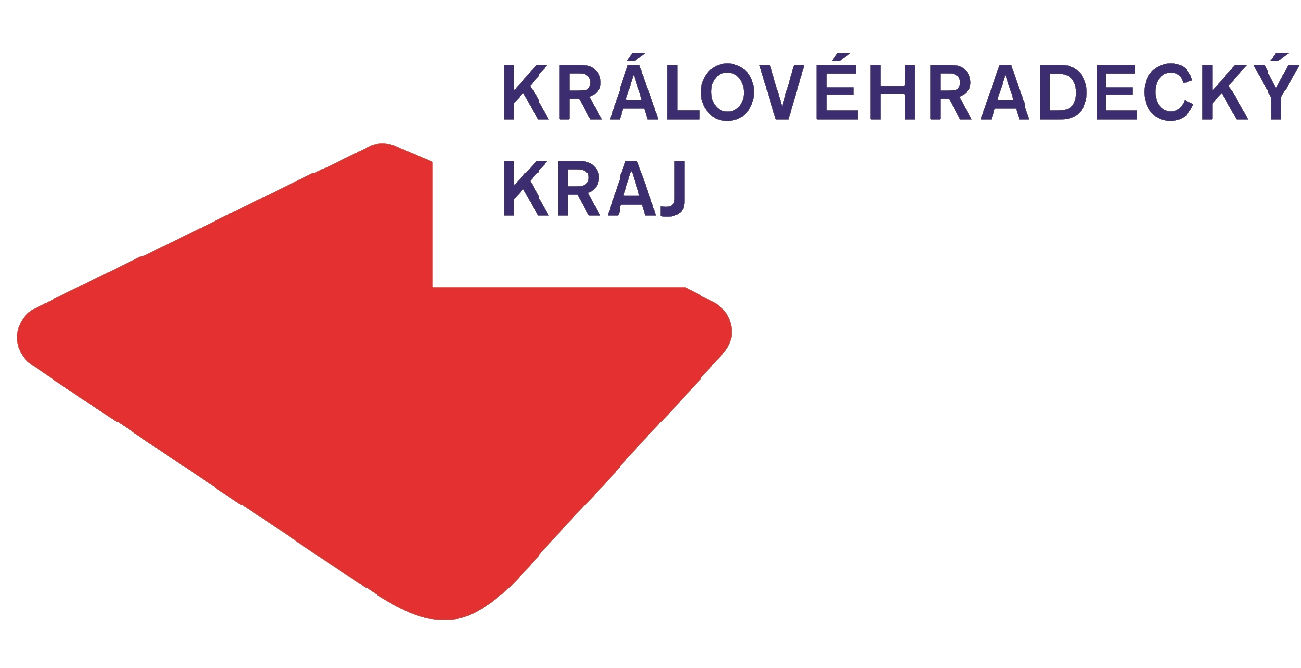 Aktuální situace v Královéhradeckém krajik 2. 1. 2022
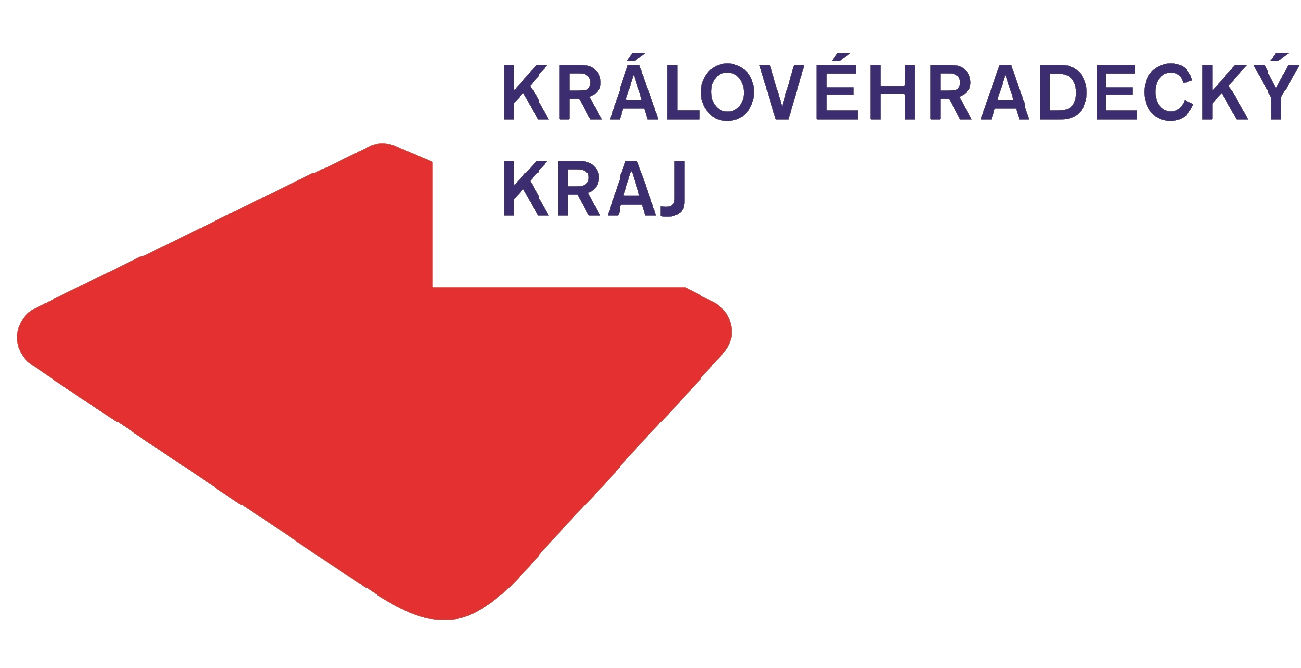 Situace v Královéhradeckém kraji
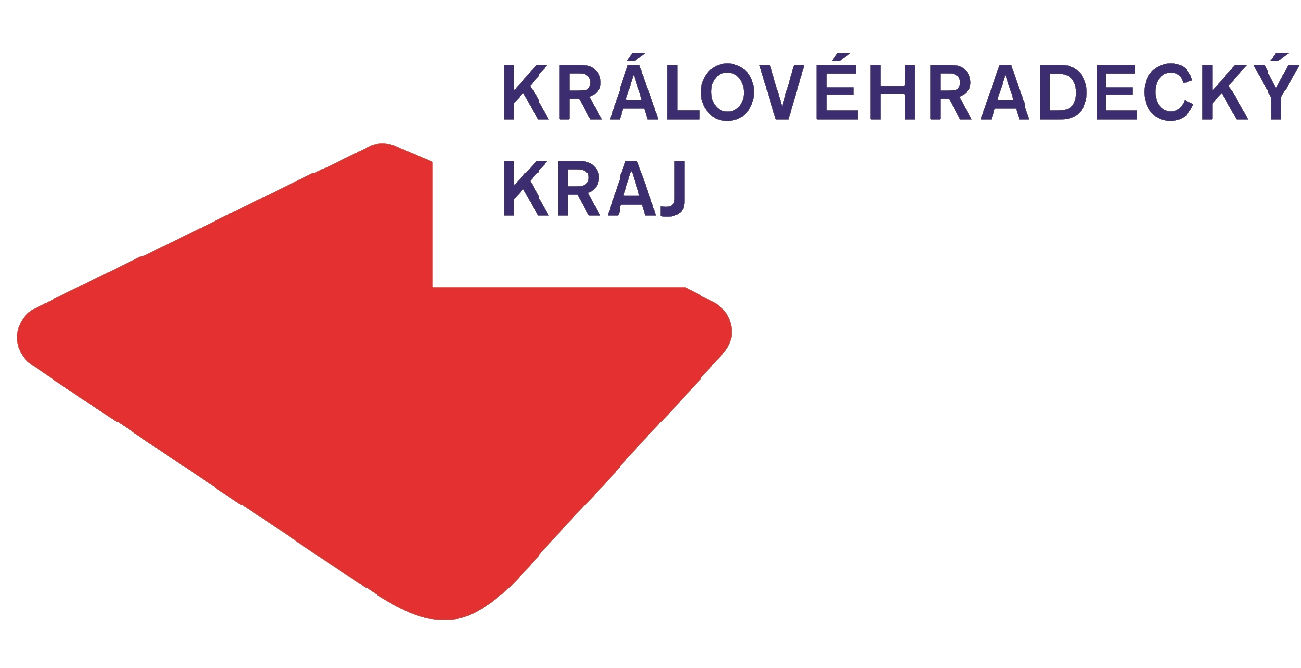 Situace v Královéhradeckém kraji zač. r. 2021
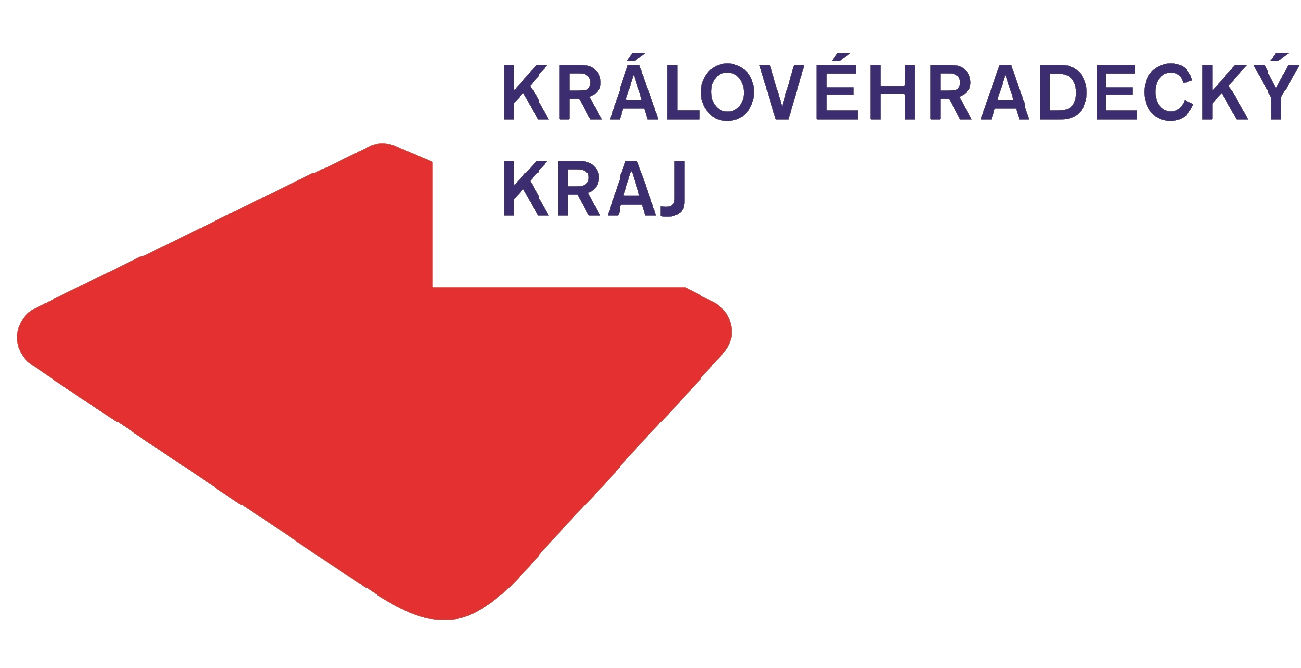 Denní počty nově zjištěných C+ v KHK kraji
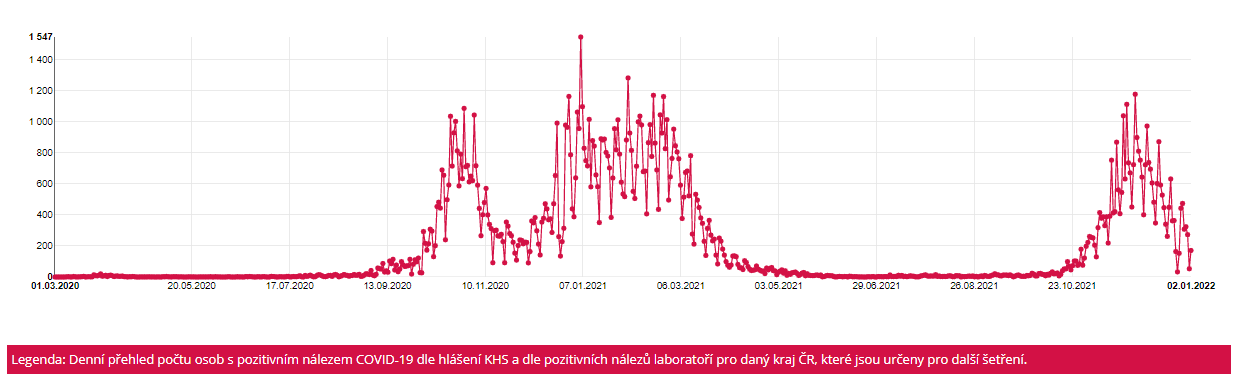 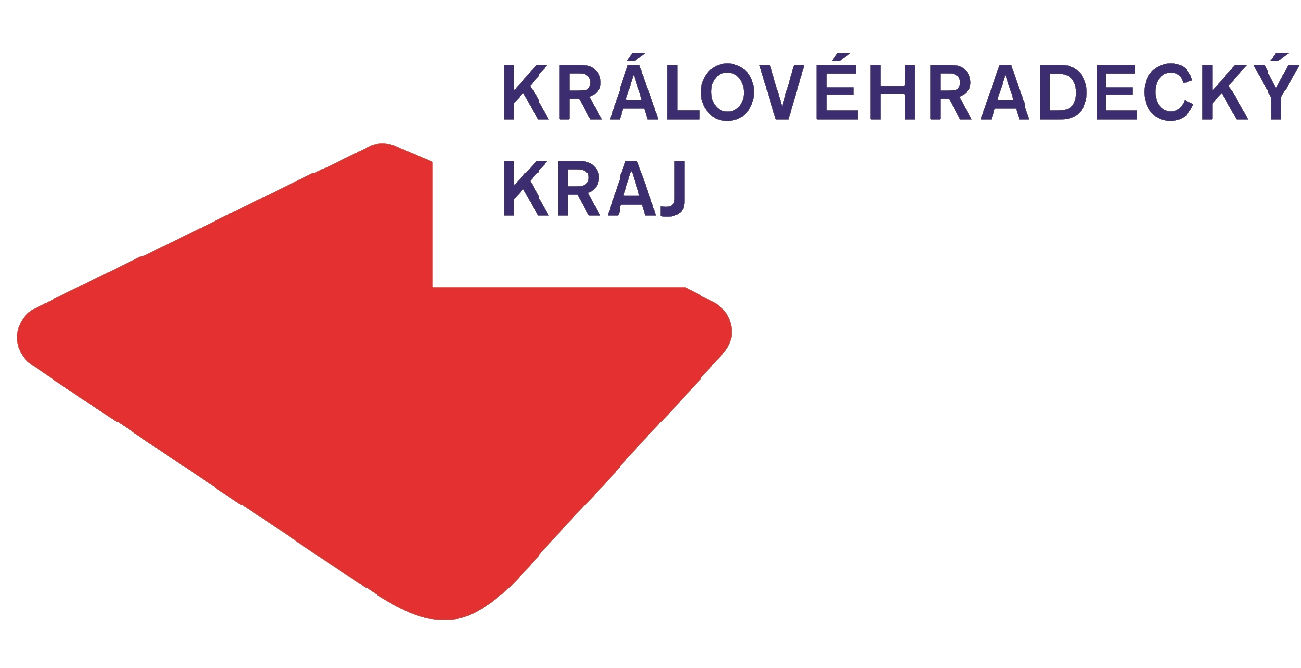 Nasazení armády ČR
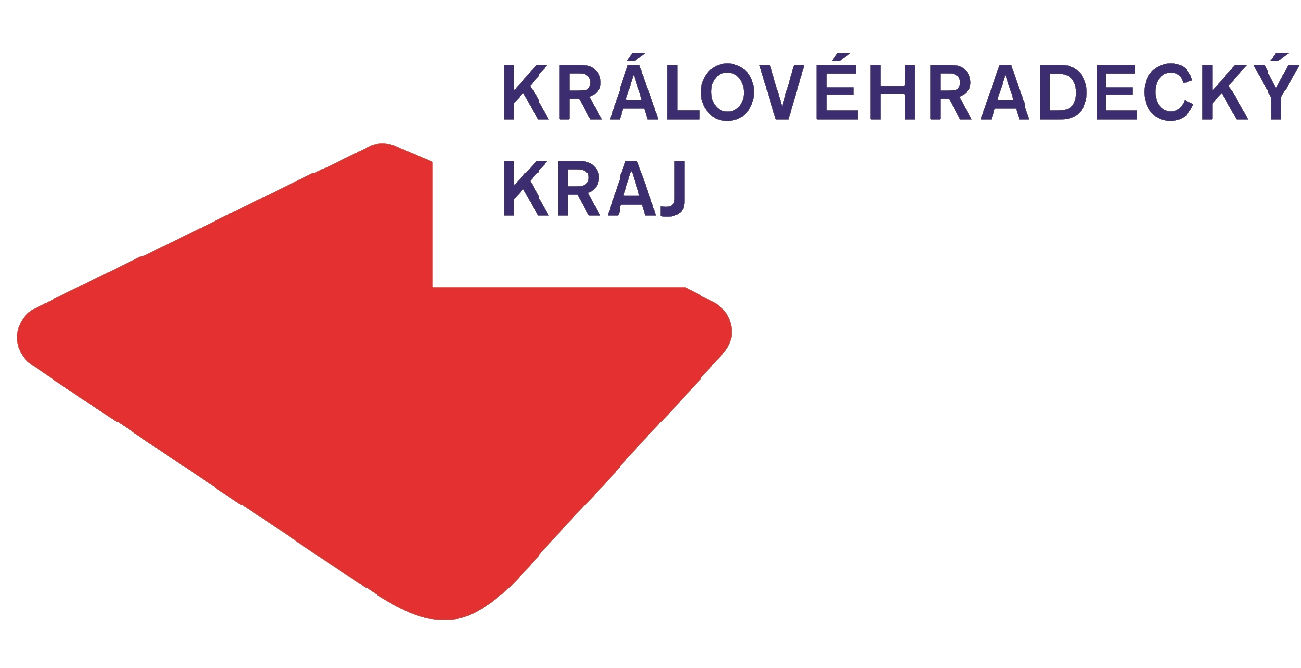 Počet podaných dávek k 2. 1. 2022
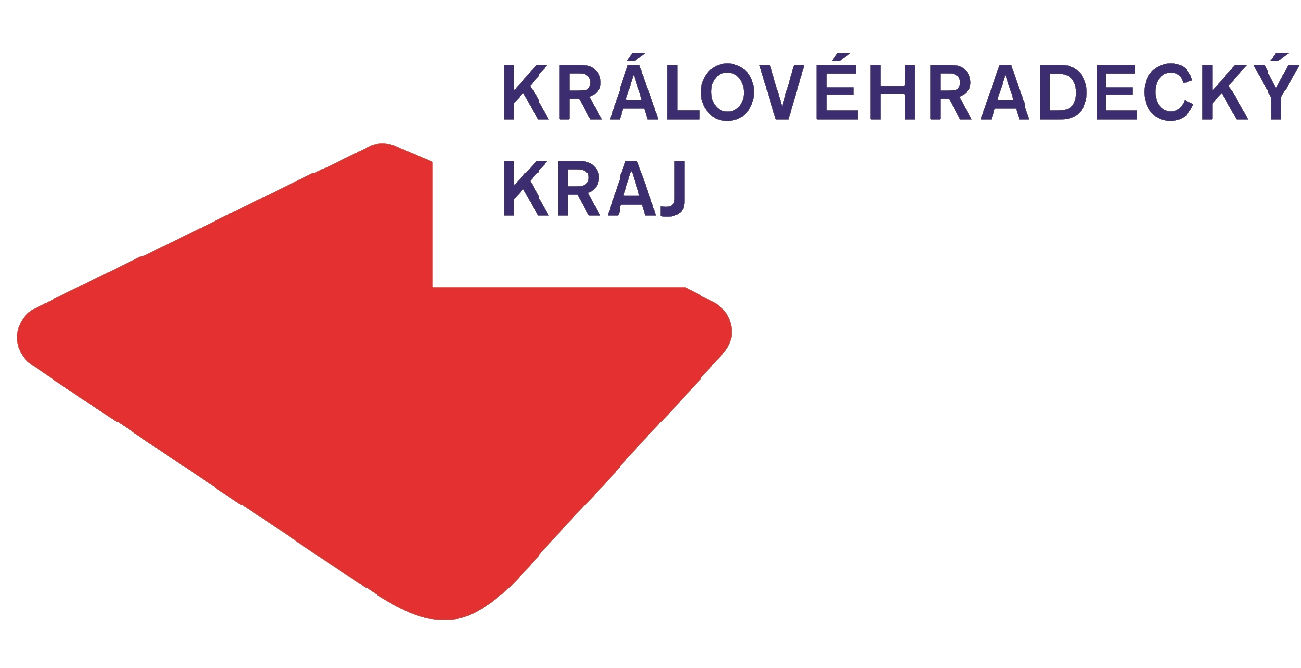 Ukončené očkování k 2. 1. 2022
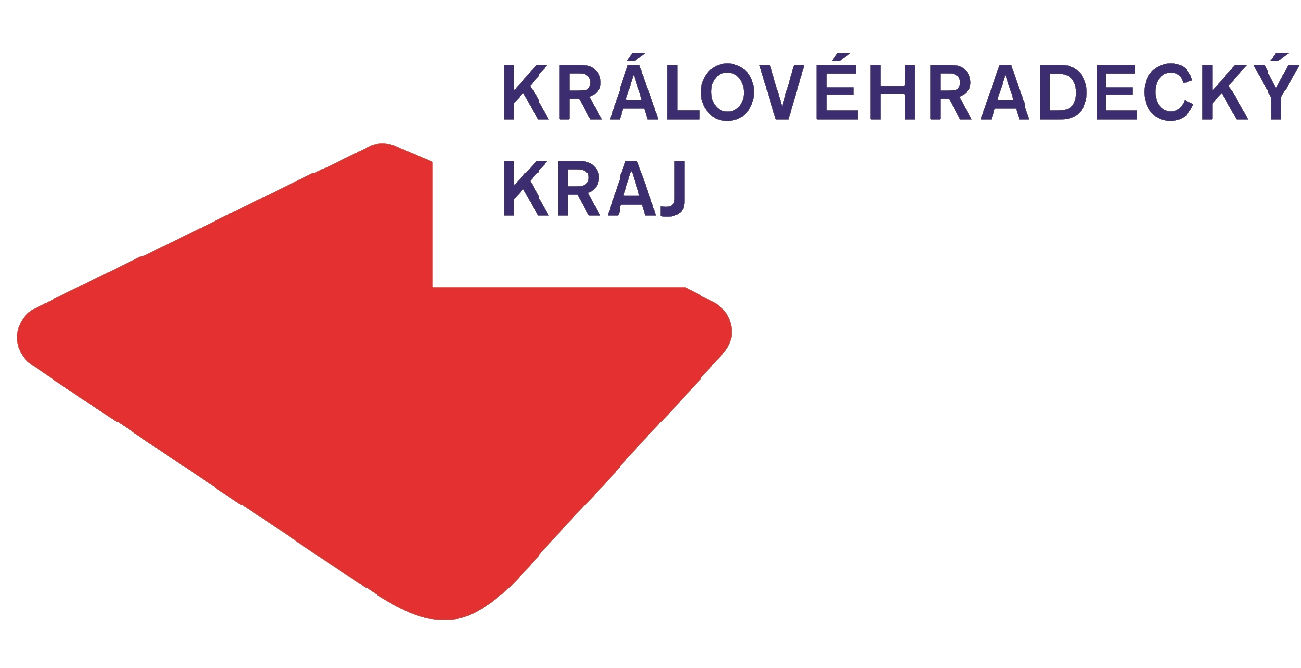 Posilující očkování k 2. 1. 2022
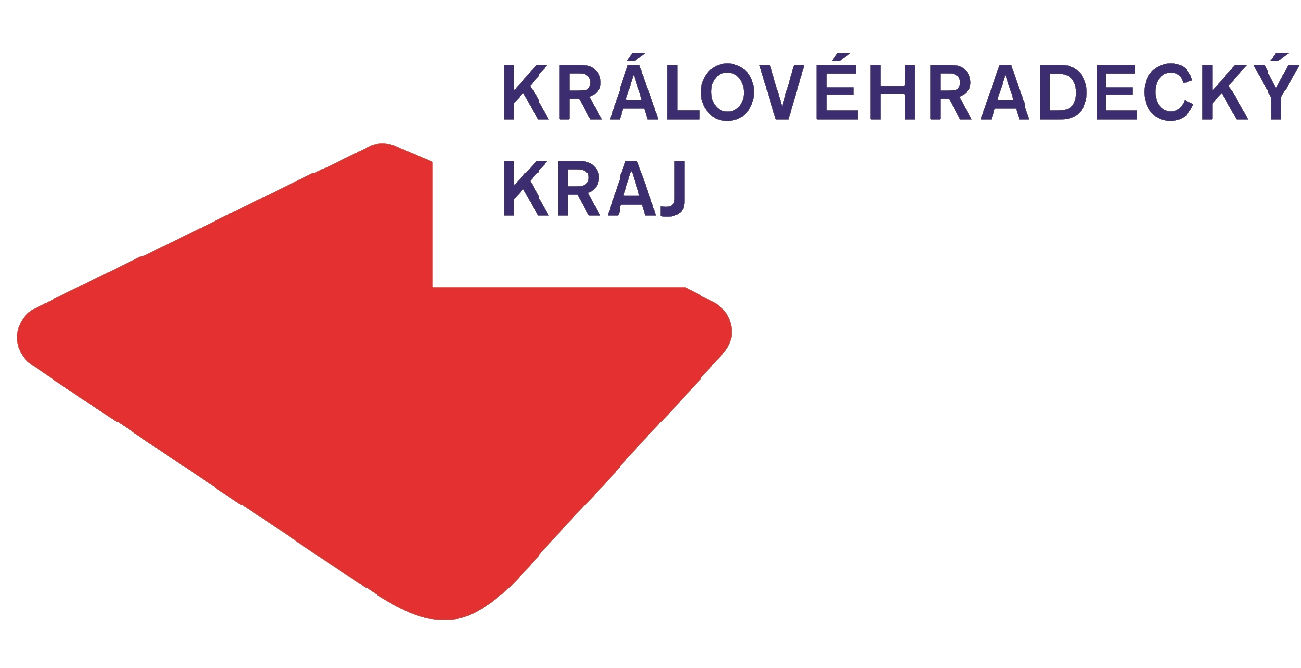 Praktičtí lékaři – dávky k 2. 1. 2022
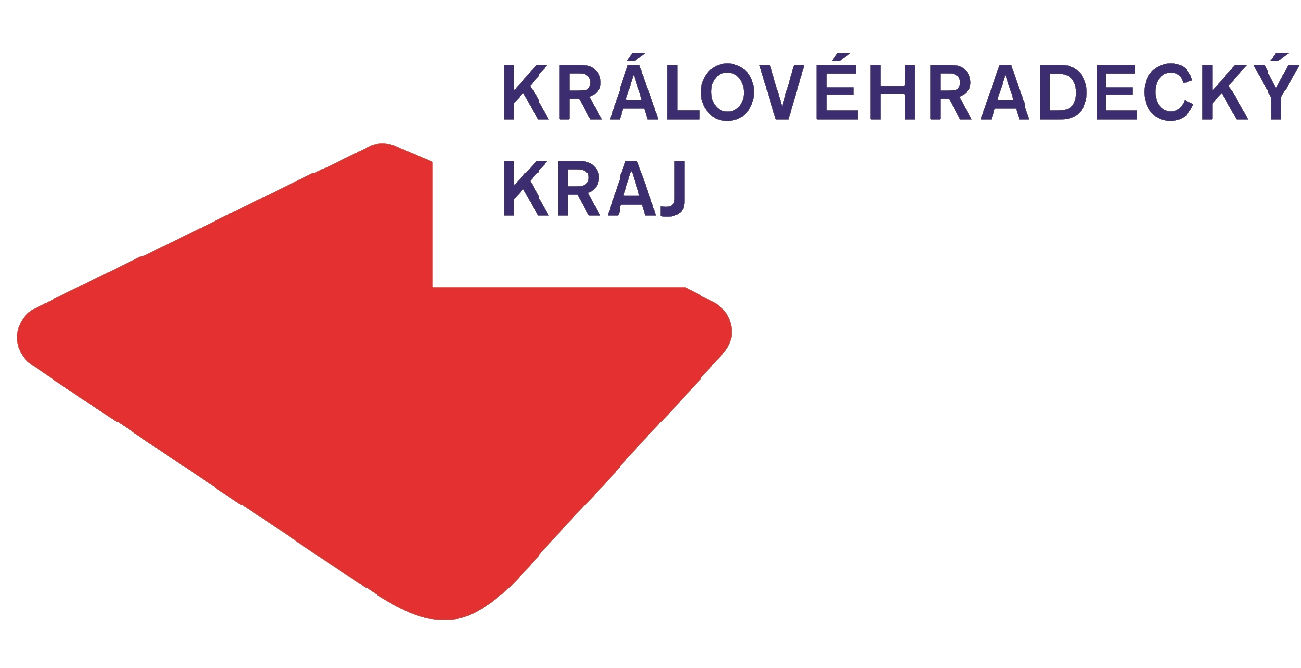 Informace COVID-19
COVID-19 | Královéhradecký kraj Onemocnění aktuálně od MZČR (mzcr.cz)
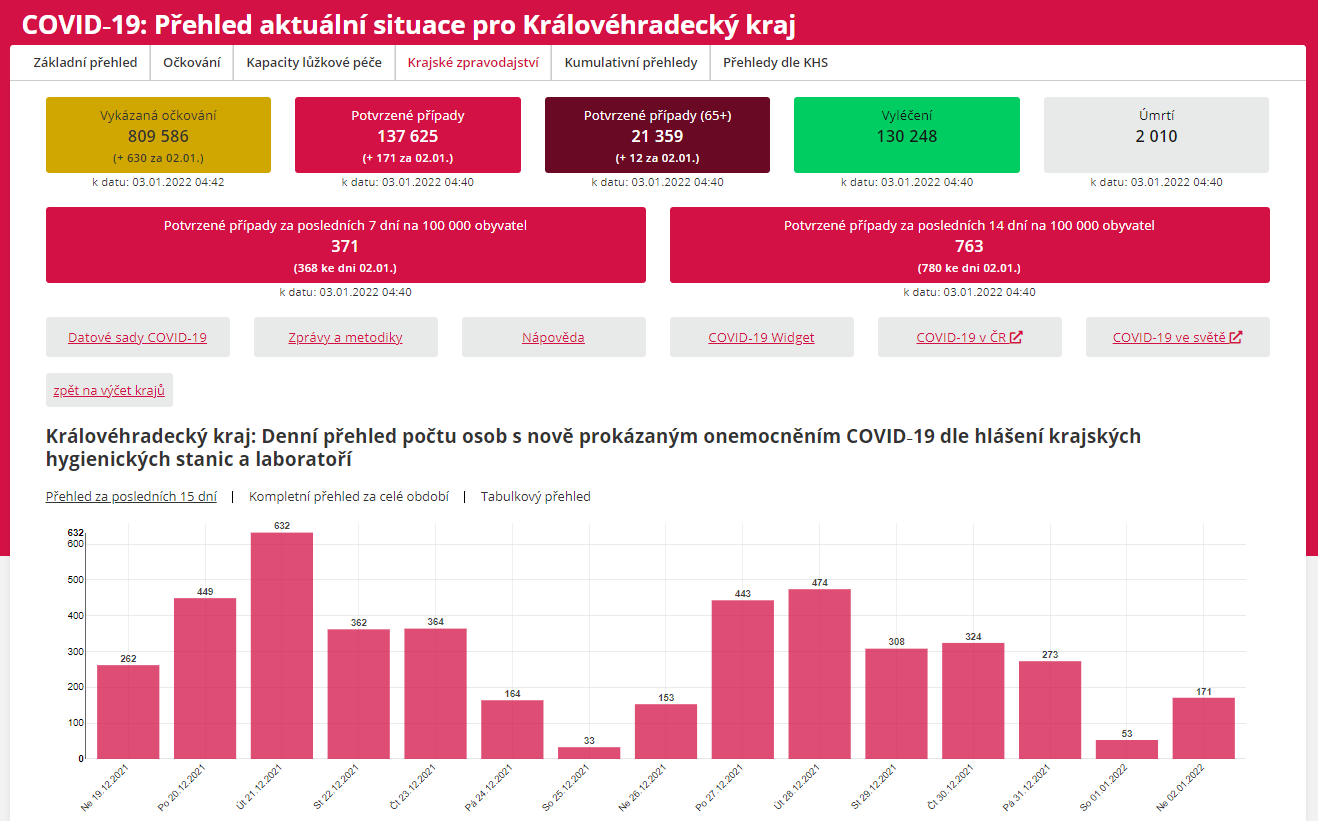 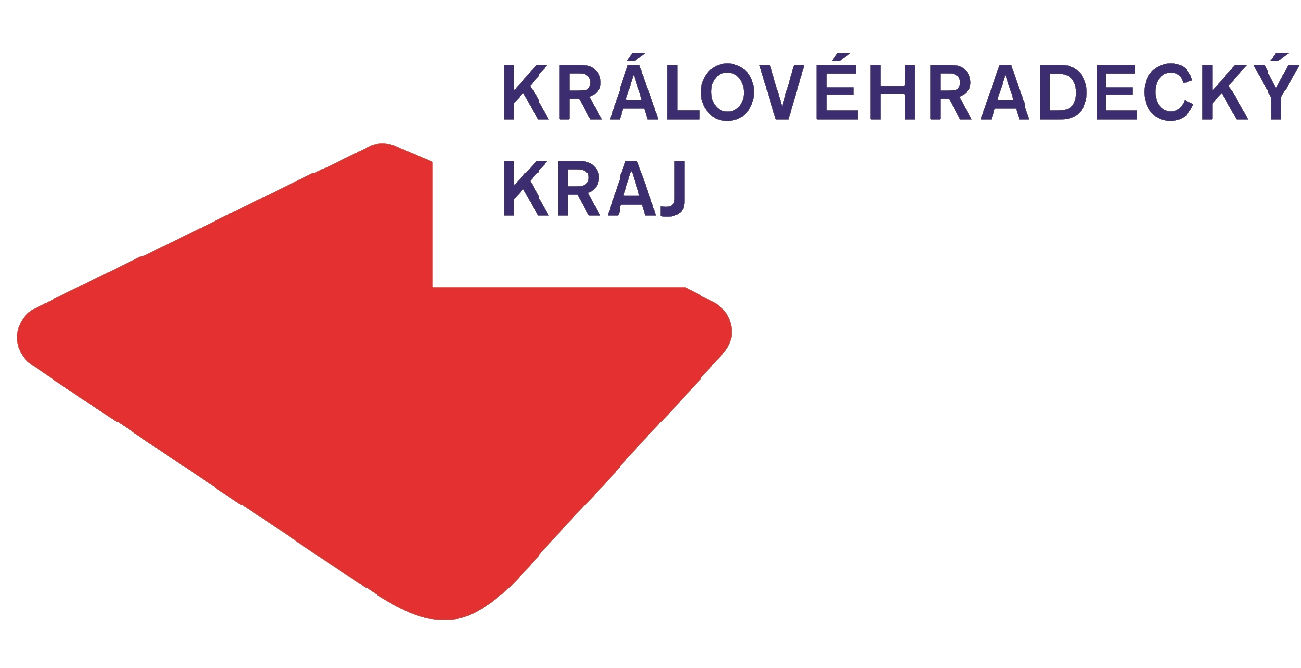 Děkuji za pozornost

Martin Červíček
hejtman
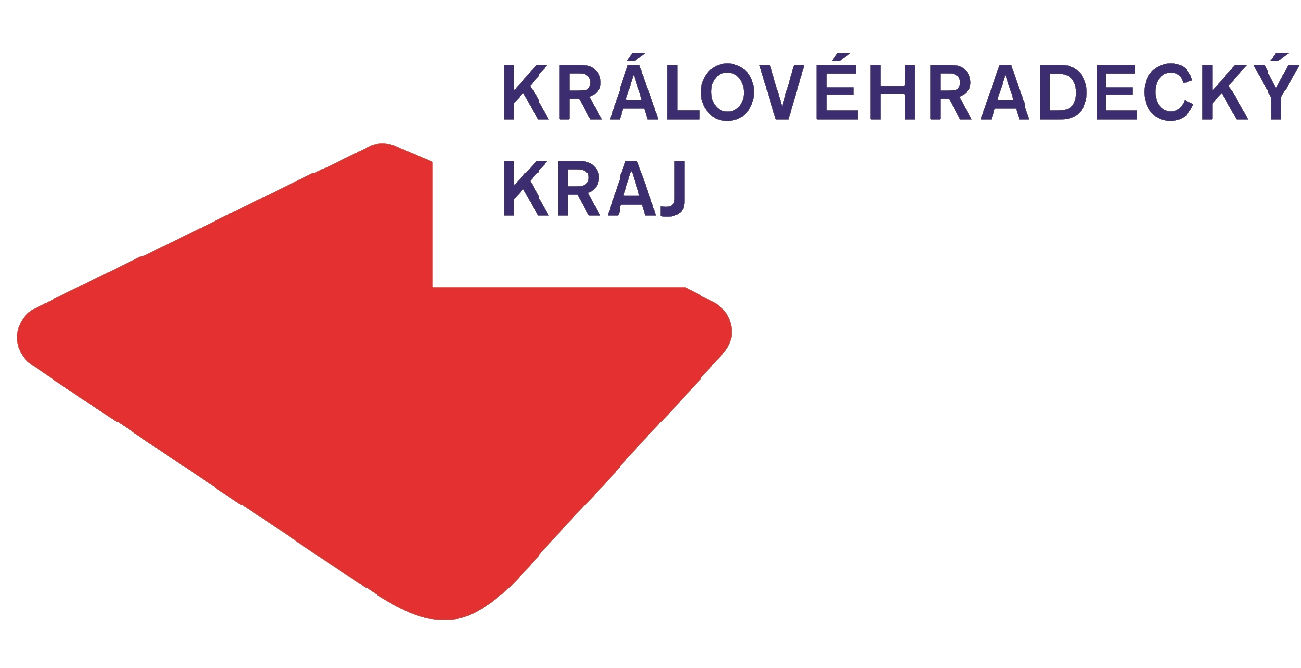